Tourists love visiting places
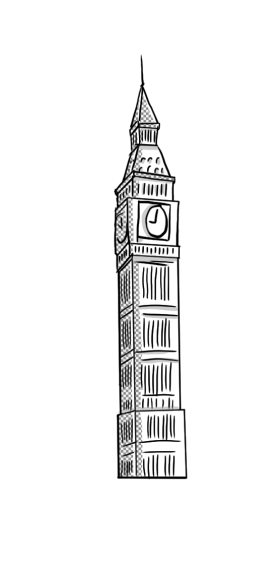 Όνομα Εκπαιδευτικού 
Σχολείο
English Language -  Τάξη  E΄
Graphics from: www.mycutegraphics.com
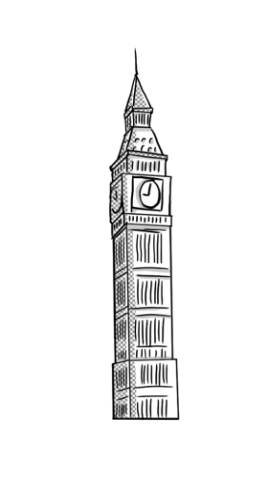 The return of the Parthenon sculptures
Channel 4 on British TV made a programme about the Parthenon sculptures called “Fifteen to one”.
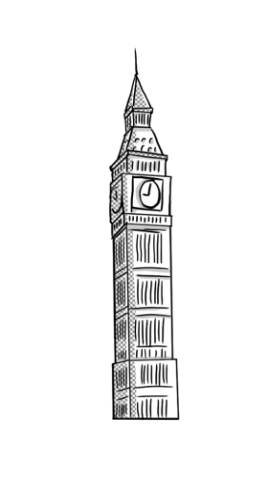 The return of the Parthenon sculptures
During the programme, 100,000 people called the TV station and gave their opinion about the return of the sculptures to Greece.
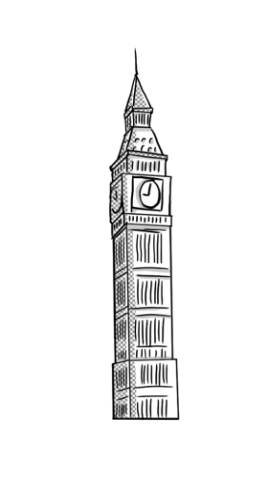 The return of the Parthenon sculptures
92.5% of the people who voted said that they believed the sculptures must return to Greece.
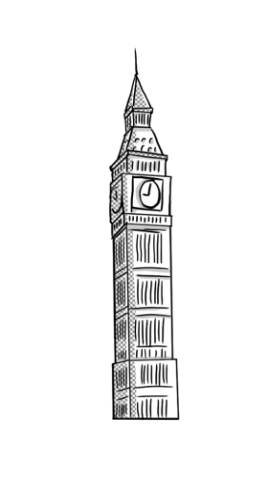 The return of the Parthenon sculptures
So, 100 members of the Parliament are asking the queen to discuss the return of the sculptures with the Greek government.
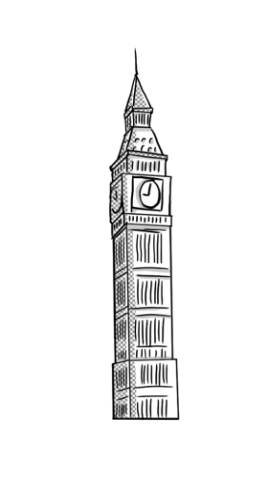 The return of the Parthenon sculptures
What do you think? Should the Parthenon sculptures return to Greece? How will you support this request?